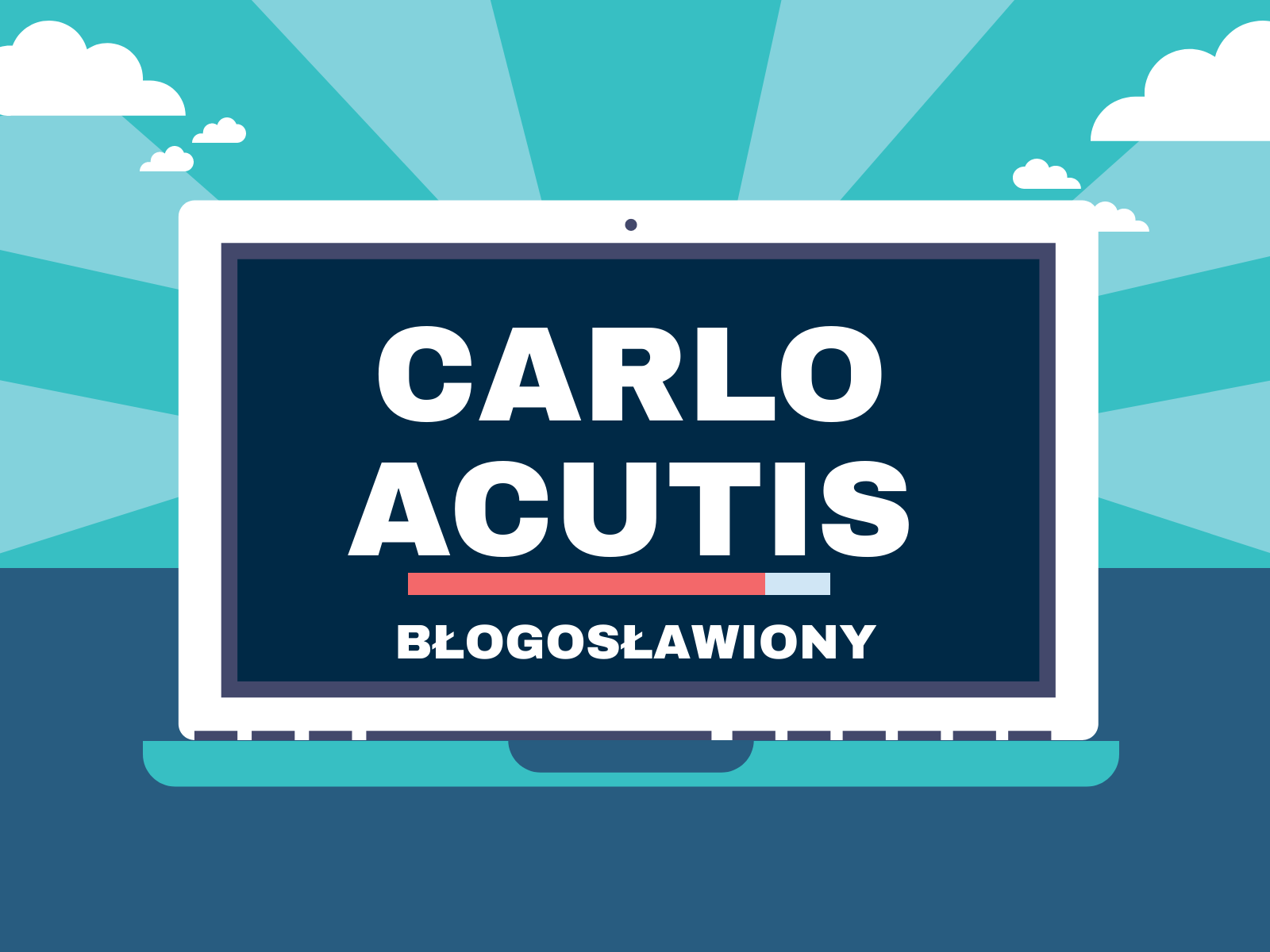 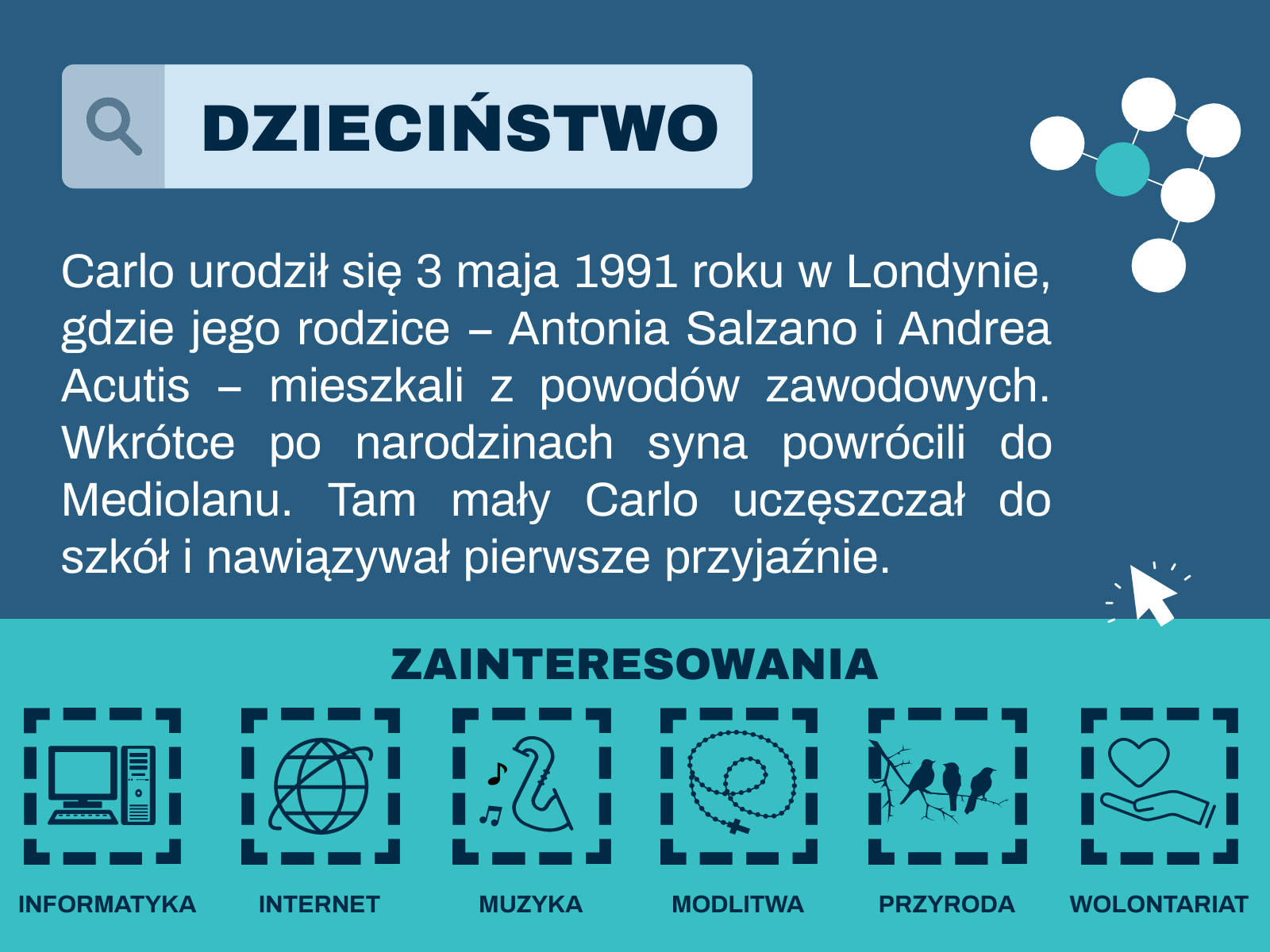 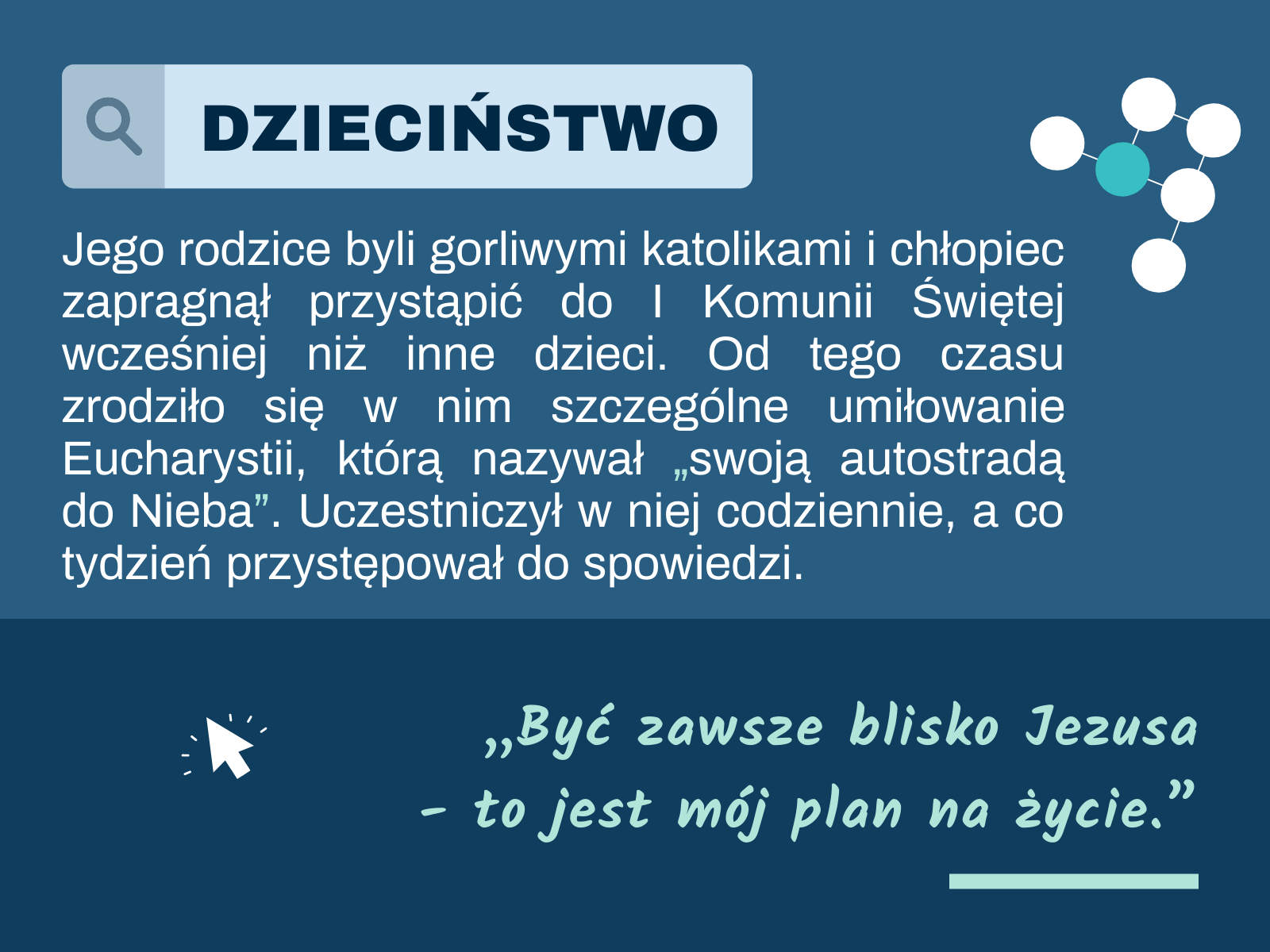 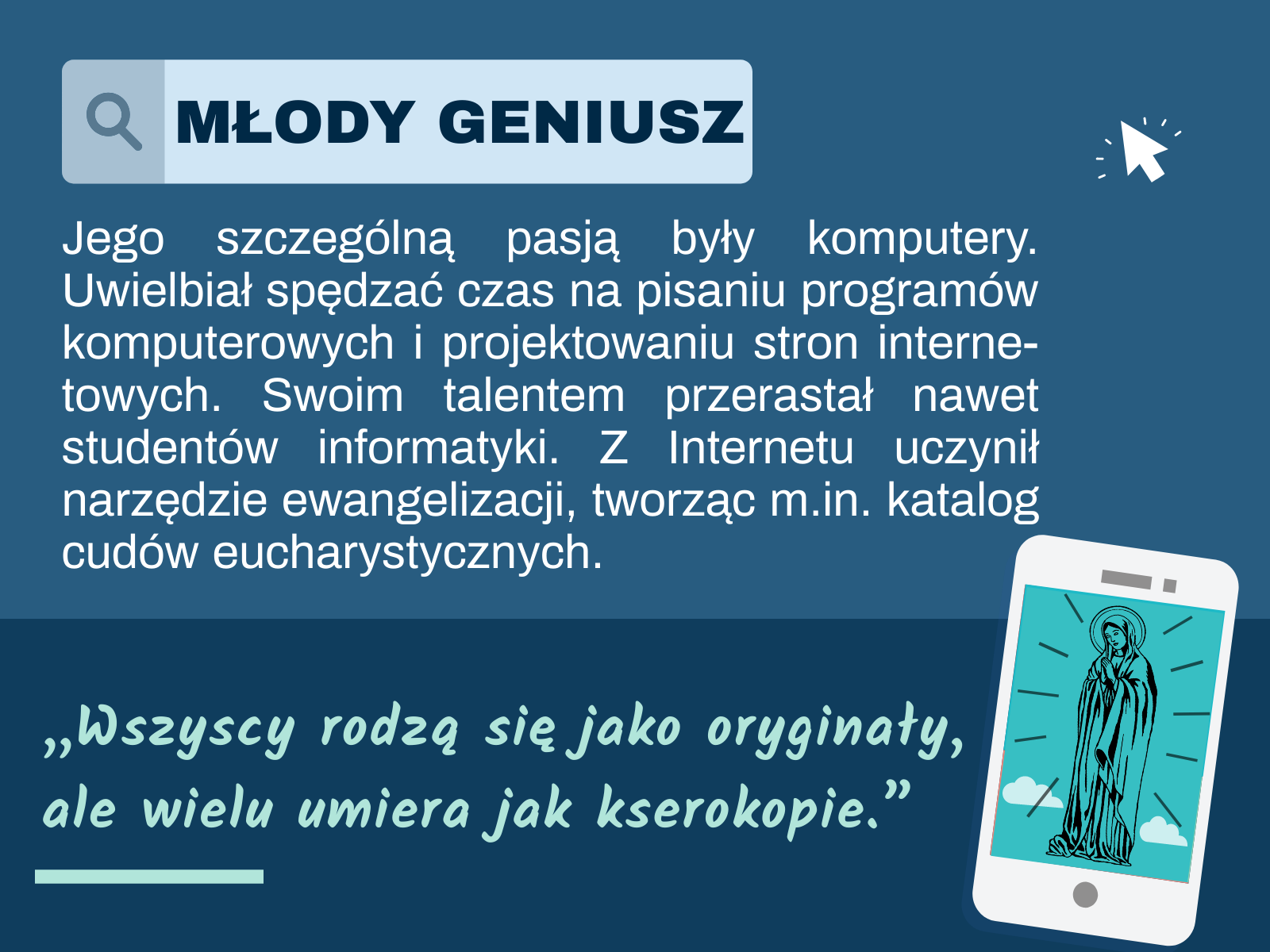 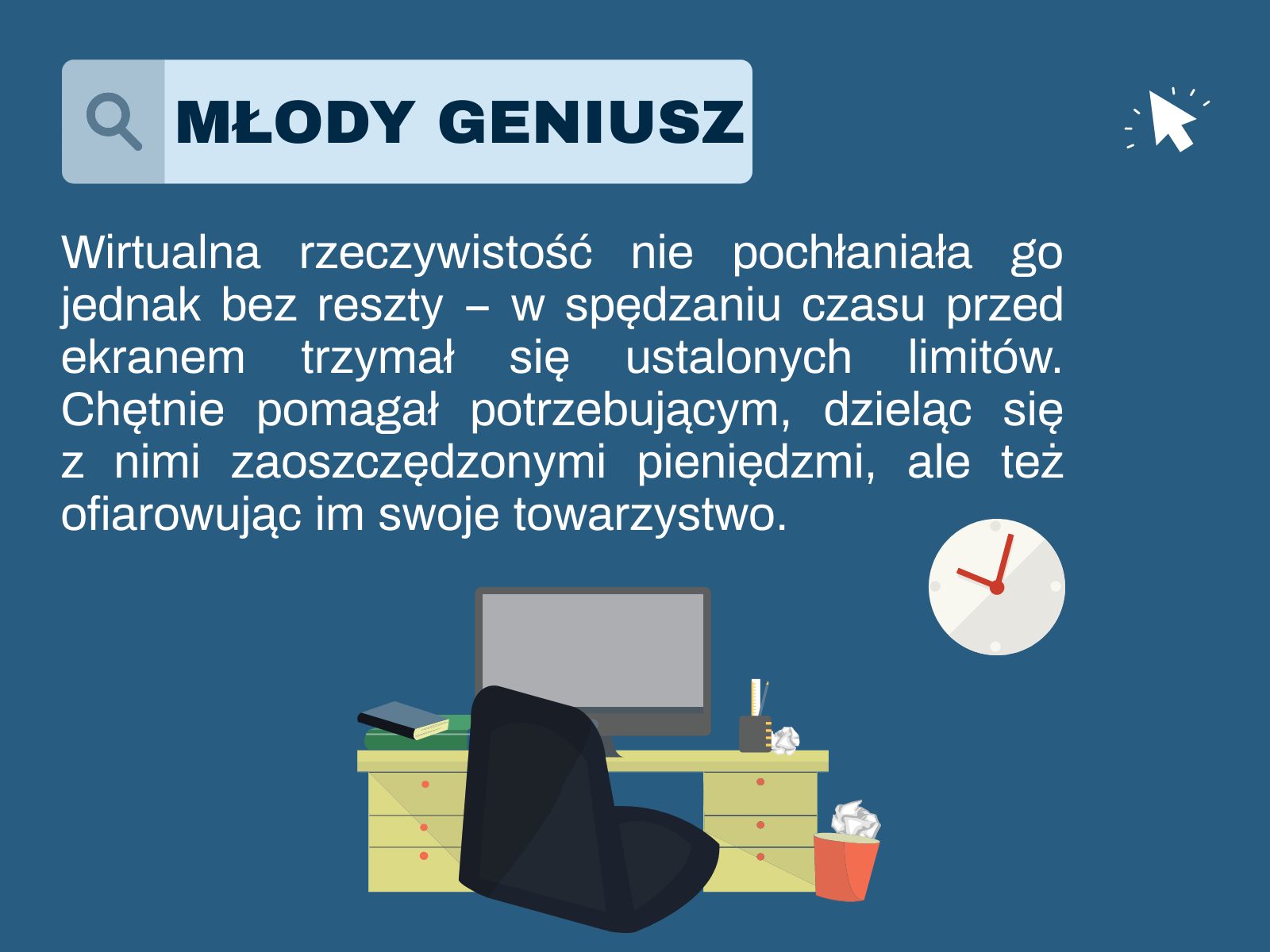 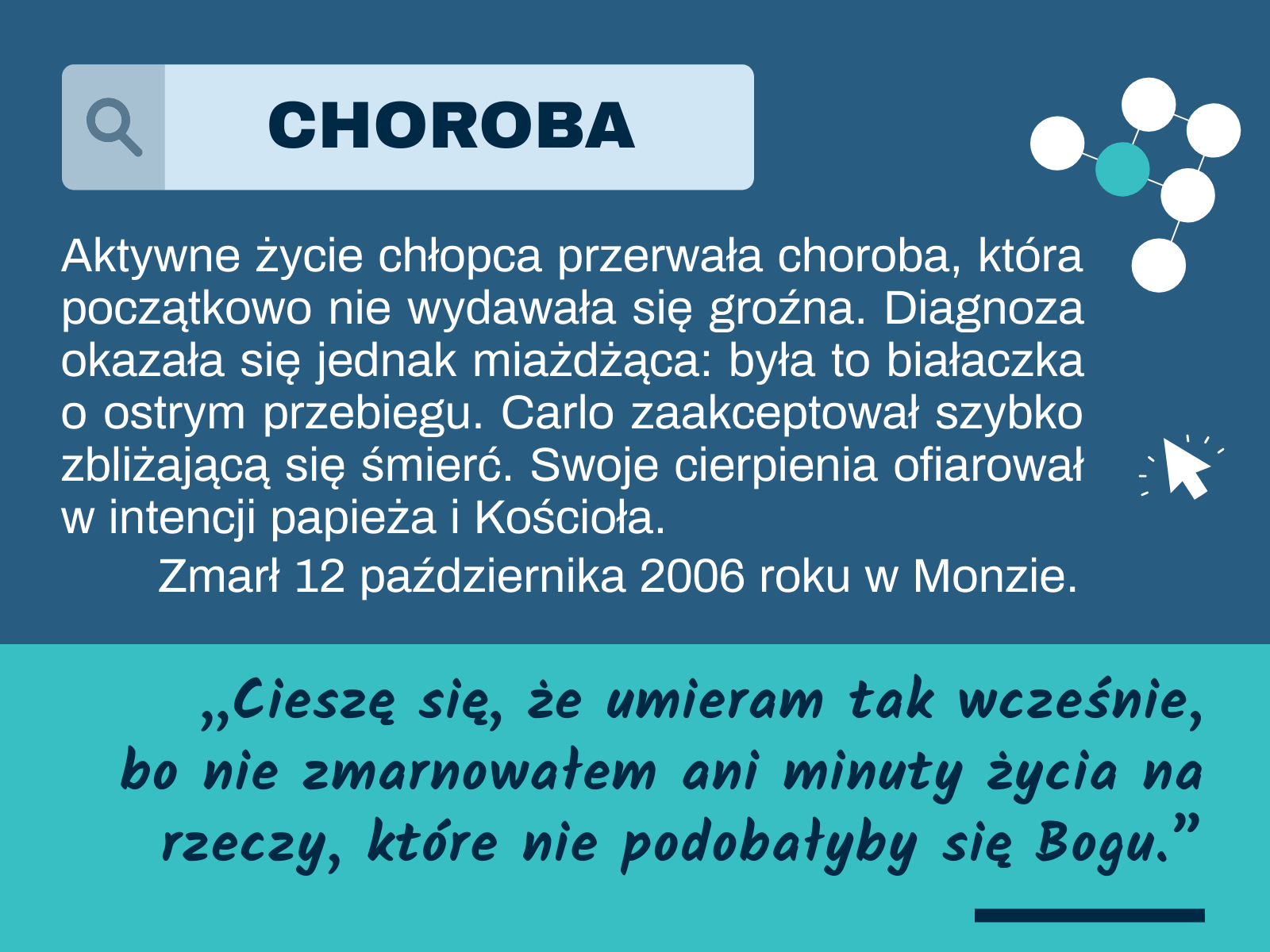 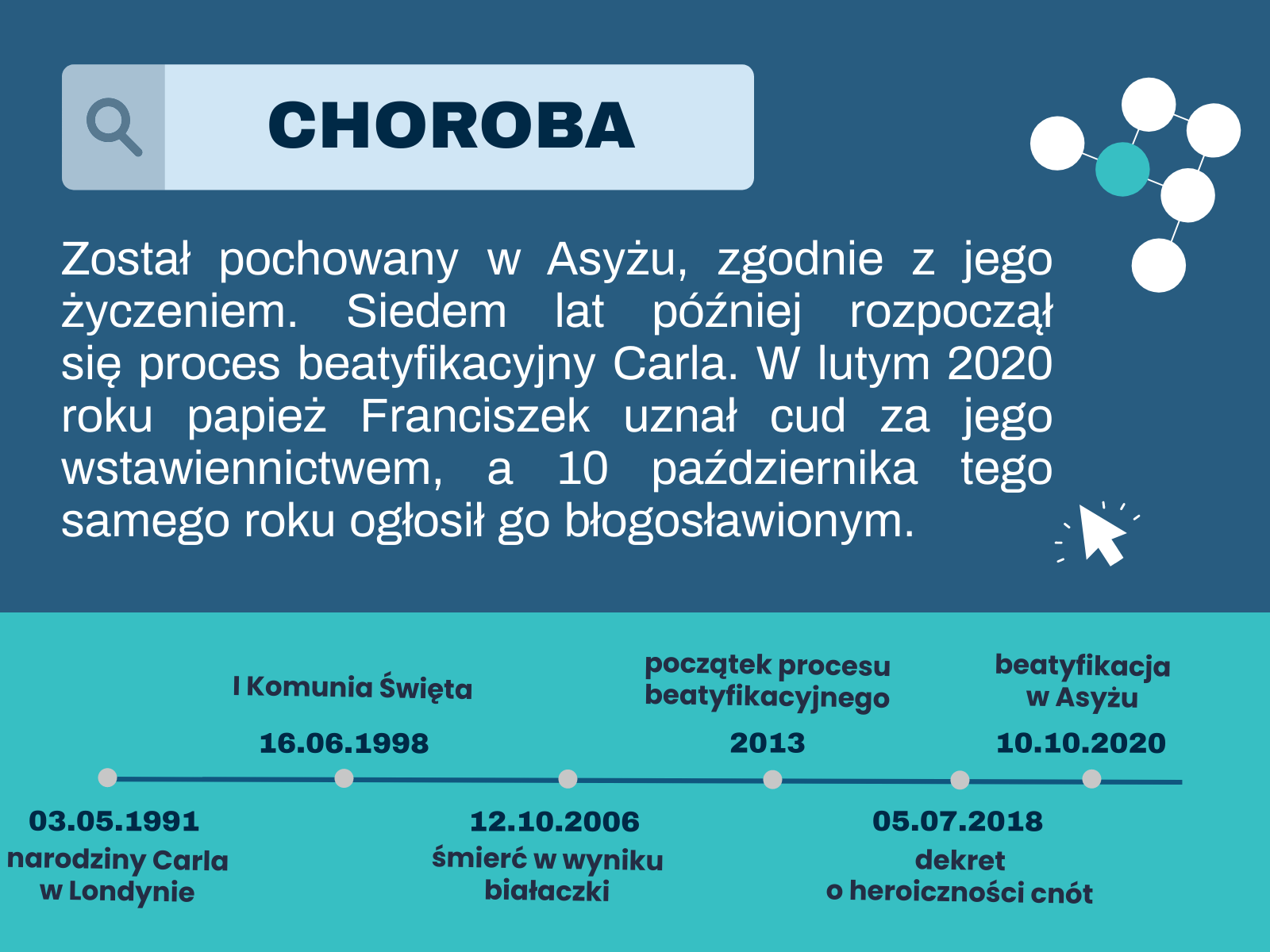 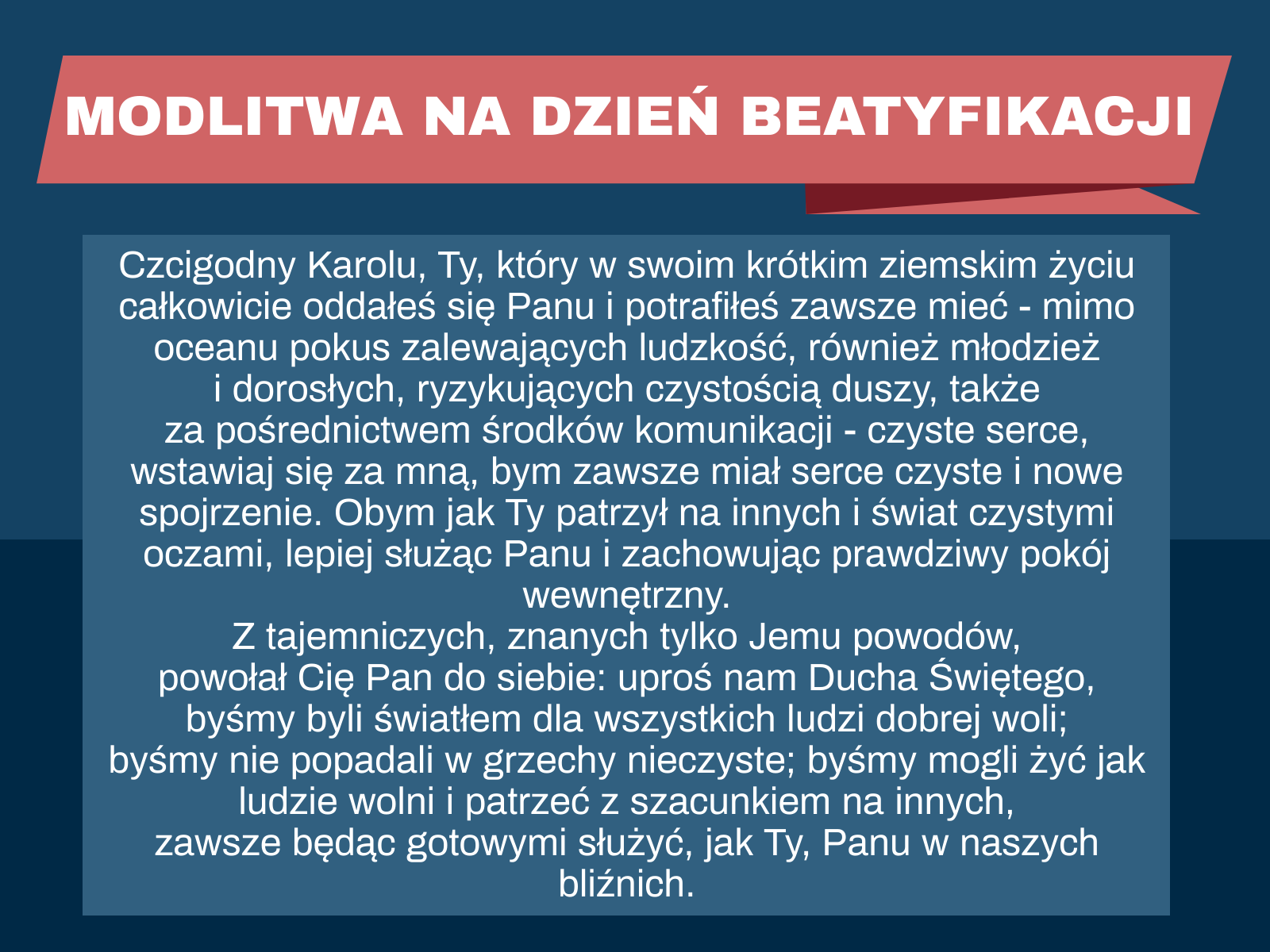 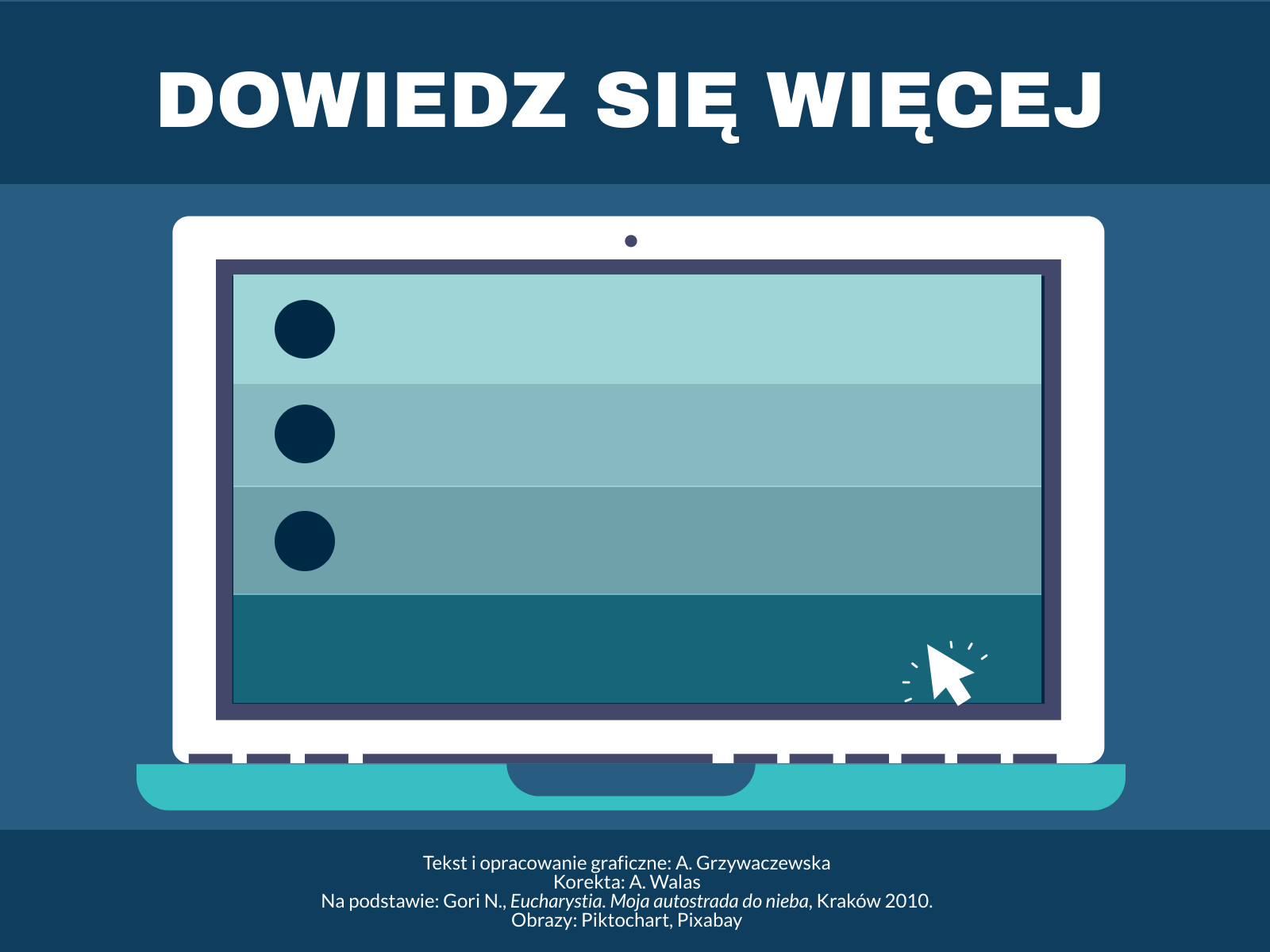 Wystawy zaprojektowane przez Carla Acutisa
Galeria zdjęć
„Christus vivit”: posynodalna adhortacja apostolska papieża Franciszka
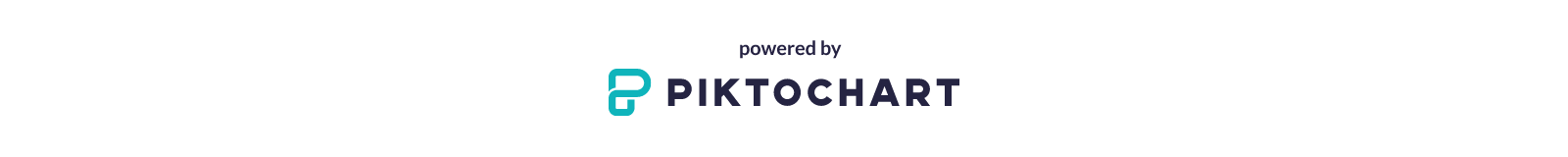